Slim park
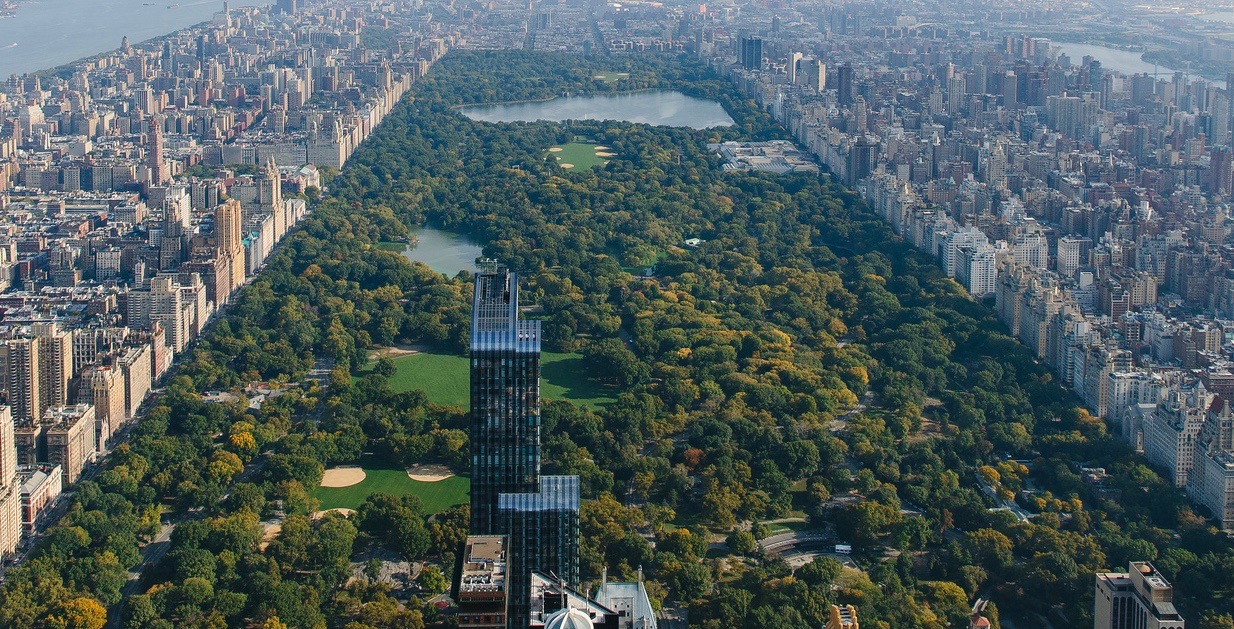 Gemaakt door: Thijmen Lammers, Gerben Suerink en Lars Heijnen



Docent: BOS
Opdrachtgever: J. van der Geest van de Gemeente Helmond
15 november 2017
Inhoud
Slimme technologie
Plattegrond
Website
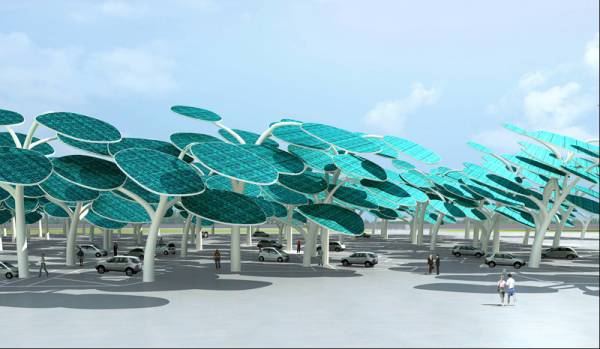 [Speaker Notes: In deze presentatie hebben we het over onze slimme technologie, de plattegrond en de website]
Slimme technologie
Thijmen
Gerben
Lars
Thijmen
Lars
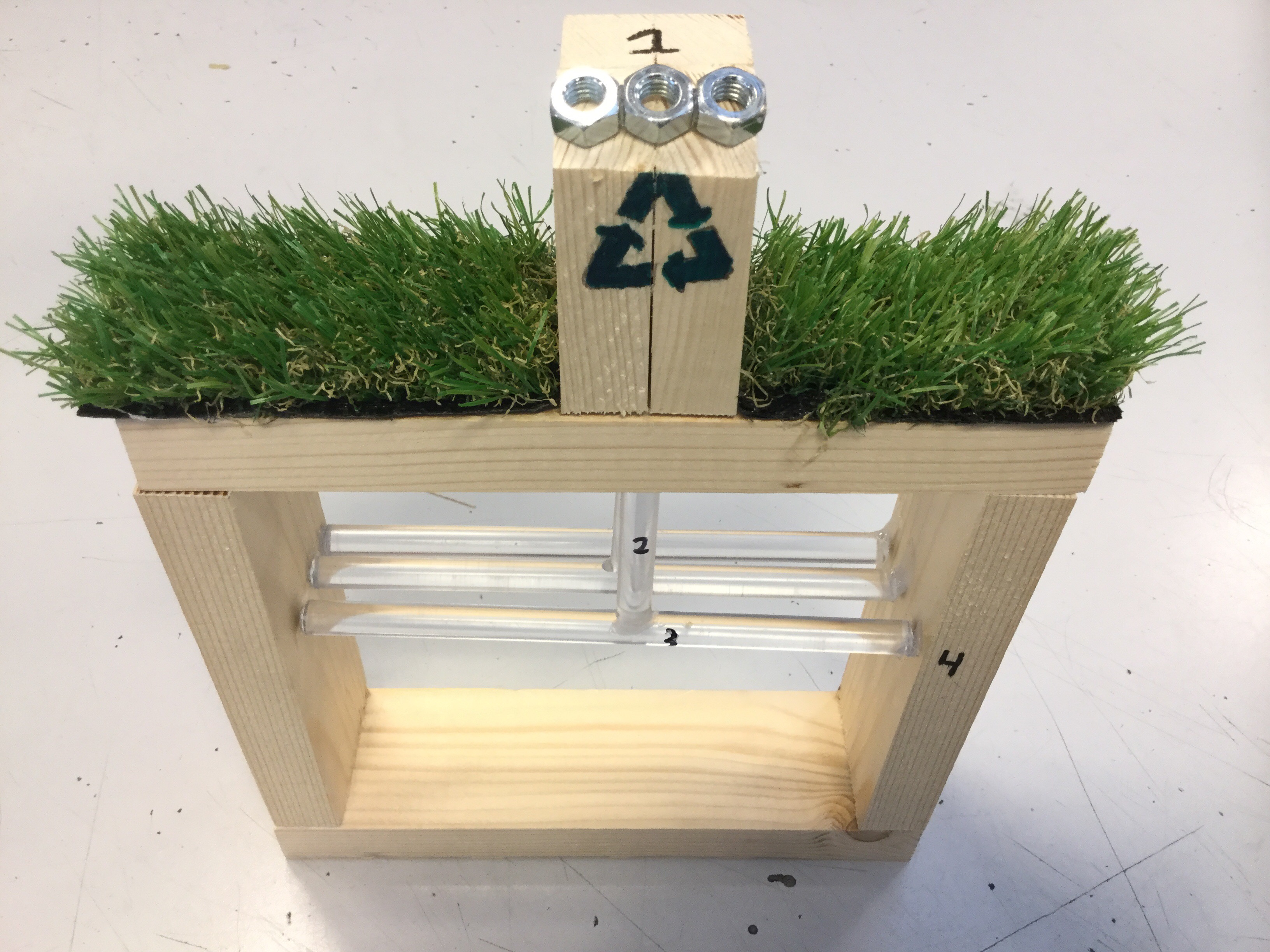 Gerben’s afvalsysteem
[Speaker Notes: Tabel van Thijmen en Lars staan er omdat deze elektriciteit opwekken voor de voorzieningen in het park: de lantaarnpalen en voor Gerben’s afvalsysteem, want dit heeft ook elektriciteit nodig. Maar dit wekt nooit genoeg op. Ook wekken we elektriciteit op voor voorzieningen in de wijk.
Het afvalsysteem van Gerben wekt geen elektriciteit op maar zorgt voor de afvoer van het afval uit het park. Met dat systeem houden we het park mooi schoon. We hebben hierboven in een tabel gezet, hoeveel de apparaten opwekken]
Plattegrond
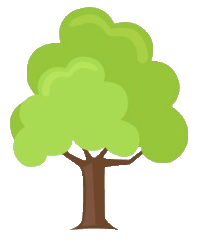 Waarom deze indeling?
Waarom deze vorm?
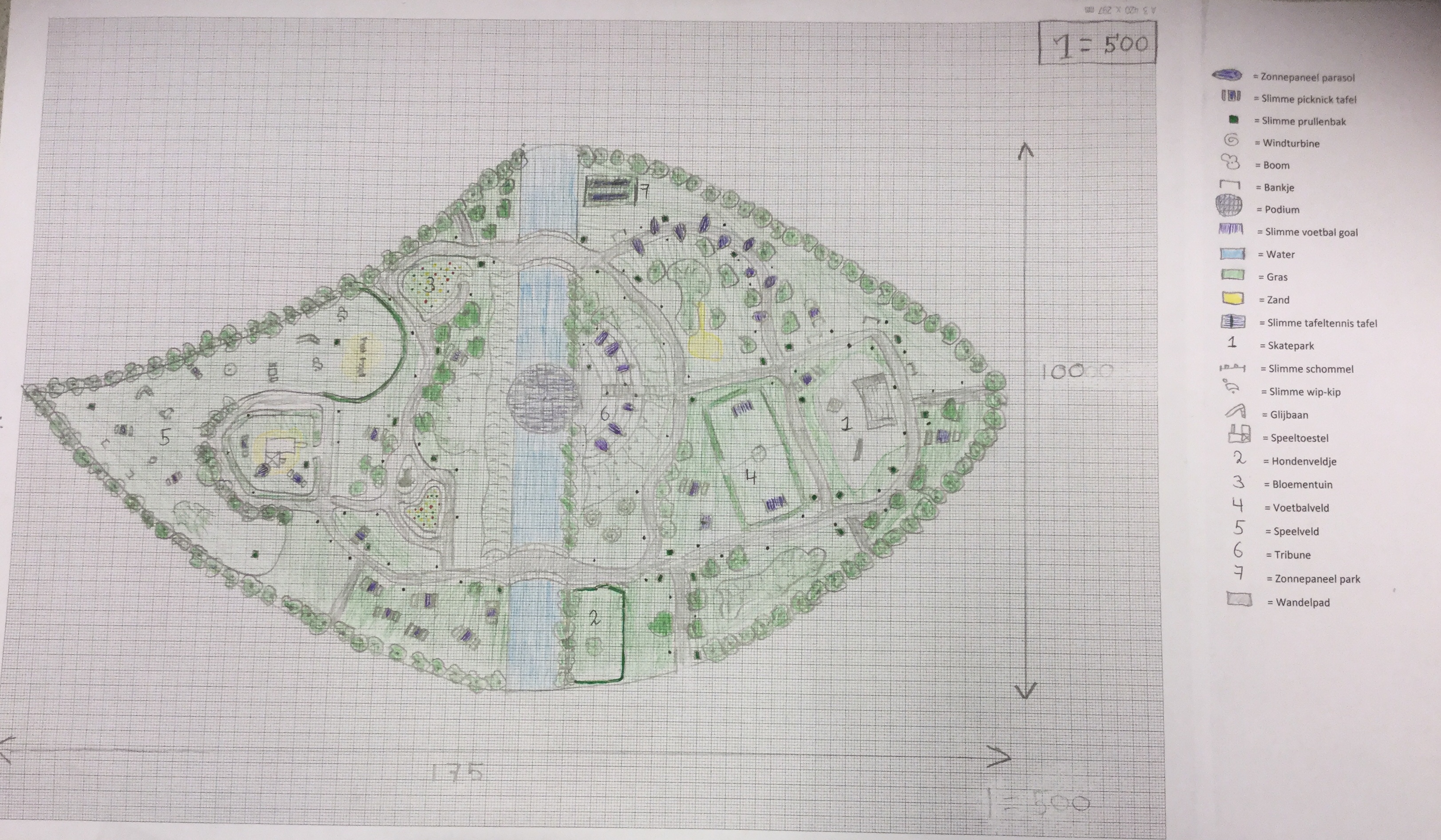 Website
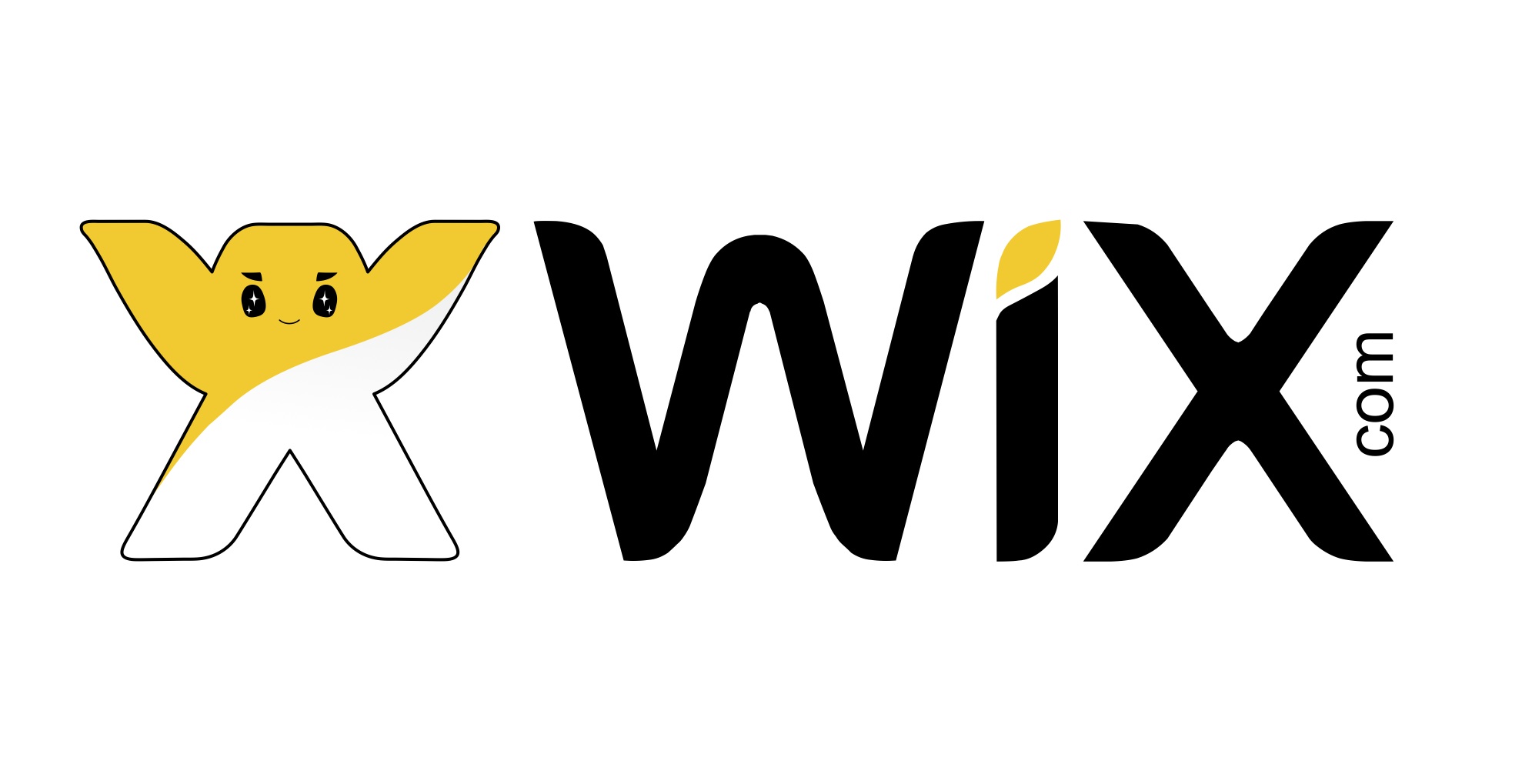 Waarom?
Wat is er op te vinden?
www.gerbensuerink.wixsite.com/het-slimme-park
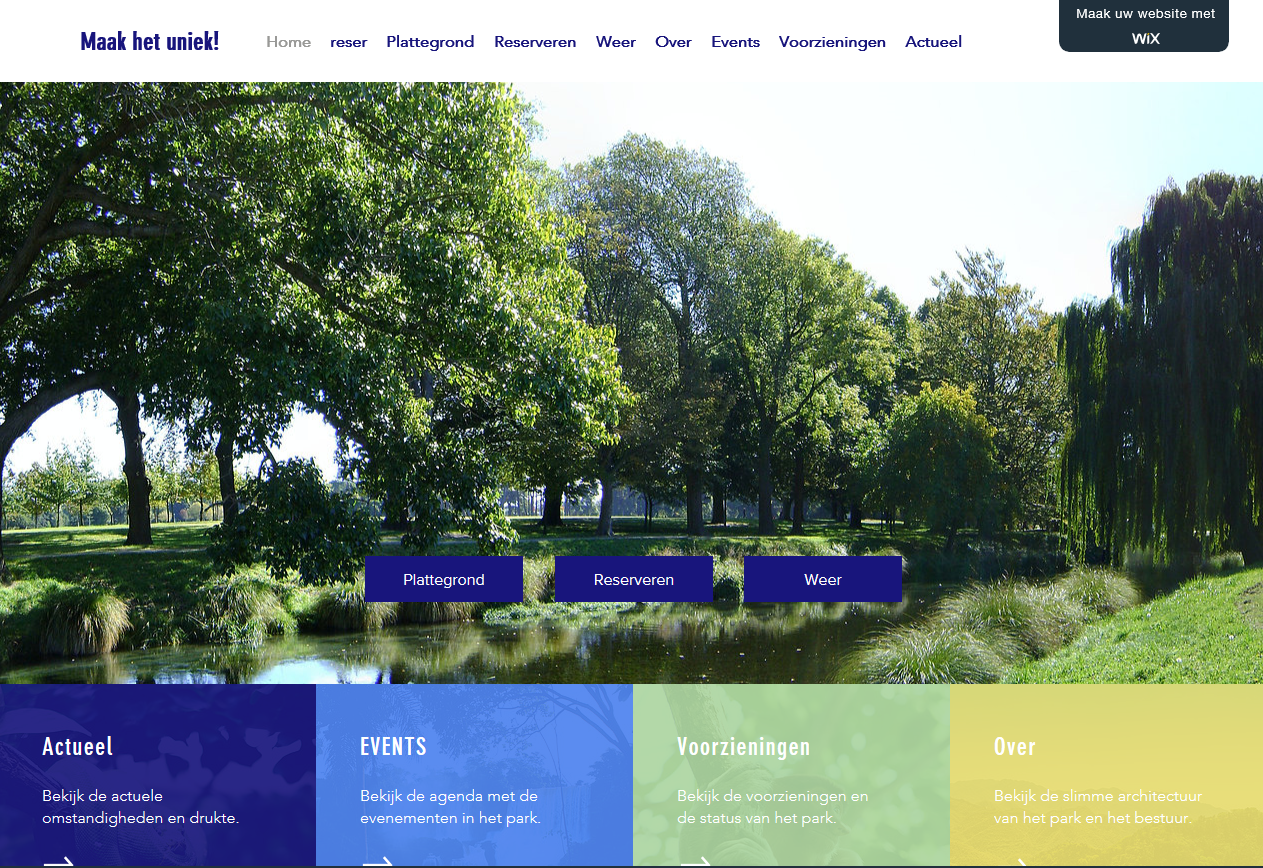 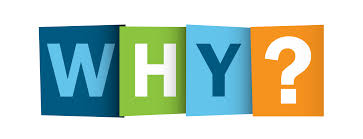